Mathematicians as Data Leaders Advocating for Long-Term Student Success
California Mathematics Council Community Colleges 
2023 Fall Conference
December 9 | 2:30-3:30
Presenters
Ginni May
ASCCC Past President
ASCCC Intersegmental Projects Director
Sacramento City College Professor of Mathematics and Statistics
Erik Reese
ASCCC Area C Representative
ASCCC Data and Research Committee Chair
Moorpark College Professor of Physics and Astronomy
Description
Mathematicians are uniquely positioned to lead data analysis efforts that advance the long-term success of our students.  With AB 928 (Berman, 2021) to AB 1111 (Berman, 2021) and AB 1705 (Irwin, 2022), the legislature has been focused on increasing the numbers of degree completers.  In particular, STEM degrees are in high demand in California’s economy and provide opportunities to high-wage careers.  Join presenters from the Academic Senate for California Community Colleges to discuss how faculty, particularly math faculty, can collaborate with our college research professionals to impact the long-term success of our students locally and statewide by critically analyzing student data and helping to increase data literacy of all faculty.  How can we leverage a variety of data to provide a more comprehensive view of the complex stories of our diverse students?
Agenda
Legislation impacting curriculum and data considerations: 
AB 1111 (Berman, 2021) 
AB 1705 (Irwin, 2022) 
AB 928 (Berman, 2021) 
AB 928 and Tales of Two Colleges and Two Courses
How can we leverage a variety of data to provide a more comprehensive view of the complex stories of our diverse students?
AB 1111 (Berman, 2021) (1)
History
AB 1111 (Berman, 2021) – signed into law October 6, 2021
$10 million for task force in Budget Act of 2021
$105 million for colleges to implement in AB 183 (2022): Higher Education Trailer Bill
Fourth Bill since 1983 to require Common Course Numbering
SB 851 (1983): Required CCN but led to report that CCN would not be cost effective
SB 450 (Solis, 1995): Required CCN but led to report that CCN was not feasible due to excessive cost
SB 1415 (Brulte, 2004): Required CCN and led to the C-ID Course Identification Numbering System (led by ASCCC)
AB 1111 (Berman, 2021) (2)
Major Requirements
Streamline transfer from CCCs to Four-Year Institutions
On or before July 1, 2024, the CCCs adopt a Common Course Numbering System for all 
General Education Requirement courses
Transfer Pathway courses
Each CCC to incorporate in catalog
Shall be student-facing
May use elements of C-ID Course Identification Numbering System to inform CCN
AB 1111: Common Course Numbering Project
AB 1111 (Berman, 2021) (3)
Data Considerations
How do your college’s sequence courses align with other college’s sequence courses?  How does this benefit students?
Calculus I and Calculus II
Calculus-based Physics vs. Trig-based Physics
Biology Series
Chemistry Series
How do the units in your college courses compare to similar course units at other colleges? How does this benefit students?
What about transfer-level support courses? How does this benefit students?
AB 1705 (Irwin, 2022) (1)
AB 1705 (Irwin, 2022) signed into law on September 30, 2022
Clean up language for AB 705 (Irwin, 2017)
Major Requirements
All students (with few exceptions) are to be placed and enrolled in transfer level English and mathematics courses that meet degree, certificate, or transfer requirements:
U.S. high school graduates or earned high school equivalency
Goal of degree, certificate, or transfer
Course must meet requirement of student’s intended goal: certificate, associate degree, or transfer degree
AB 1705 (Irwin, 2022) (2)
By July 1, 2024, for STEM pathways, CCCs shall examine impact of placing and enrolling students into transfer-level course sequences, of no more than two transfer-level courses, that prepare students for the first STEM calculus course, to verify benefit to students by showing all of the following:
The student is highly unlikely to succeed in the first STEM calculus course without the additional transfer-level preparation.
The enrollment will improve the student’s probability of completing the first STEM calculus course.
The enrollment will improve the student’s persistence to and completion of the second calculus course in the STEM program, if a second calculus course is required.
If the benefit is not verified, the college shall not recommend or require students to enroll in that course after July 1, 2025, and shall notify students who continue to enroll in the course that it is optional and does not improve their chances of completing calculus for their STEM program.
AB 1705 (Irwin, 2022) (3)
Data Considerations
What is the impact on students’ access to preparatory coursework for a STEM major?
Who are the students pursuing STEM majors? How is the population changing? What are the student demographics?
How can you and your college researchers collect and analyze more comprehensive and meaningful data than the MMAP/CCCCO throughput measure?
Examine student enrollment data before census dates.
Examine student course taking behavior/declared major changes after not passing that first enrollment (D, F, W, NP).
What students are benefitting? What students are not benefitting? 
How do you know a course taken in HS is the same as the course at your college? Do you have articulation agreements?
AB 928 (Berman, 2021)
A Closer Look…
Overview of the Law
Implementation of the Law
Impact on General Education
Impact on Majors
AB 928 (Berman, 2021) (2)
AB 928 (Berman, 2021) - Student Transfer Achievement Reform Act of 2021: Associate Degree for Transfer Intersegmental Implementation Committee.
Major Components
Requires the Intersegmental Committee of Academic Senates (ICAS) to establish a singular lower division general education pathway. DONE Cal-GETC
Establishes the Associate Degree for Transfer Intersegmental Implementation Committee. DONE
Requires the CCCs to place students on ADT pathways. IN PROGRESS
Considerations for up to an additional 6 units for STEM pathways. IN PROGRESS
AB 928 (Berman, 2021) (3)
Requires Intersegmental Committee of Academic Senates (ICAS) to establish a singular lower division general education pathway.
Singular lower division general education pathway agreement by December 31, 2023 and implementation by 2025-2026.
Only lower division GE pathway to determine transfer eligibility to both the CSU and UC systems
GE pathway to include no more units than those required under the current IGETC pattern as of July 31, 2021 (34 semester units)
The Intersegmental Committee of the Academic Senates (ICAS) shall establish the GE pathway by May 31, 2023
IF NOT… administrative bodies of the CCC, CSU, and UC systems shall establish the GE pathway by December 31, 2023.
AB 928 (Berman, 2021) (4)
The California General Education Transfer Curriculum (Cal-GETC)
Established by the Intersegmental Committee of Academic Senates (ICAS) on May 22, 2023.
Differences in IGETC or CSU GE Breadth (current GE patterns):
Oral communication included (not in IGETC); adjustments to CCC courses required
Arts and Humanities Area limited to two courses
Behavioral and Social Sciences Area limited to two courses
Lifelong Learning and Self-Development not included (not in IGETC but in CSU GE Breadth)
Ethnic Studies included 
Information on process
Cal-GETC
11 courses total

A minimum of:
34 semester units
3 semester/4 quarter units per course*


*lab course is 1 unit
AB 928 (Berman, 2021) (5)
2. Establishes the Intersegmental Associate Degree for Transfer Implementation Committee.
Primary entity charged with the oversight of the Associate Degree for Transfer (ADT) 
Ensure a reduction in the number of excess units accumulated by CCC students before transfer
Eliminate repetition of courses at four-year postsecondary colleges and universities taken by CCC students who successfully transfer
Increase the number of CCC students who transfer
Enhance coordination and communication between four-year postsecondary colleges and universities and the CCCs
AB 928 (Berman, 2021) (6)
3. Requires CCCs to place students on an ADT pathways.
By August 1, 2024
Where ADTs for major pathways exist…shall place students on the ADT pathway if students declare a goal of transfer on their mandatory ed plans 
Opt-outs: Students who are UC or Independent bound, or no ADT path exists for major, pursuing associate degree, or a BDP student
Guidance has been issued by Chancellor’s Office: Memo ESS 23-41
AB 928 (Berman, 2021) (7)
4. Considerations for up to an additional 6 units for STEM pathways so that students are prepared for transfer to both the CSU and UC
The AB 928 Associate Degree for Transfer Intersegmental Implementation Committee met November 30, 2023 to consider 17 draft recommendations.
Final recommendations due to the legislature December 31, 2023.

AB 928 Committee Draft Recommendations:
Recommendation 6. Retain the 60-unit requirement for ADTs while providing an option for up to an additional 6 units for high-unit STEM ADTs and require the submission of clear evidence and rationale for the higher units during the Transfer Model Curricula (TMC) approval process.
AB 928 (Berman, 2021) (8)
AB 928 Committee Draft Recommendations:
Recommendation 7. Require that by the end of the 2023-24 academic year, TMC drafts are in place for each of Engineering, Biology, Chemistry, Mathematics, Environmental Science, Physics, and Computer Science pathways that prepare students for transfer to both the CSU and UC systems and other four-year institutions that choose to participate (such as members of AICCU and Historically Black Colleges and Universities (HBCUs) currently engaged with the CCCCO). Should a discipline or major not yield to a single transfer pathway, clear rationale and evidence on why separate pathways are needed must be provided. 
Recommendation 9. Make clear that general education flexibility for STEM pathways is allowed and may be required for the creation of equitable pathways in some STEM programs.
AB 928 (Berman, 2021) (9)Data Considerations
Cal-GETC:
Currently, students opting to earn an ADT may choose either the IGETC or CSU GE Breadth pathway.
The CSU GE Breadth pathways includes many courses that are not included in the IGETC pathway.
Cal-GETC is very similar to IGETC: oral communication accepted in Cal-GETC but not IGETC.

STEM pathways for both CSU and UC:
Current TMCs/ADTs prepare students for CSU (no TMC/ADT in engineering)
UC has additional/different requirements, so unit increases occur

Questions:
What courses are approved for CSU GE Breadth but are not approved for IGETC?
What are the enrollments in those courses?
How will the change impact students?
What are the numbers and proportions of students that choose IGETC vs CSU GE Breadth?
What courses are essential for STEM pathways that prepare students for transfer to both CSU and UC?
Data ConsiderationsA Sampling of Courses that Meet CSU GE Breadth but not IGETC
Trigonometry
Math for Teachers
Personal Finance
Career Exploration and Life Planning
College Success Strategies
Health Science
Nutrition
Introduction to Kinesiology
Foundation of Fitness and Wellness
Reading for Academic and Lifelong Literacy
Introduction to Career Exploration
Human Reproduction and Sexuality
AB 928 and A Tale of Two Colleges
Large Urban College
Number of courses that meet CSU GE Breadth but not IGETC: 89 (does not include fitness/PE courses)

Total enrollment in all such courses: 
Fall 2022: 9,294
Spring 2023: 10,083
Small Rural College
Impact to Courses in Lifelong Learning and Self Development (from CSU GE Breadth) – Using data from 2022-2023

15 different courses offered 
4,012 enrollments 
Disciplines offering courses to fulfill this area include 
Health
Psychology
Business
Sociology 
None of the courses are required for degree or major pathway
Small Rural College (2)
Courses approved for CSU GE Breadth but not for IGETC
AB 928 and A Tale of Two Courses
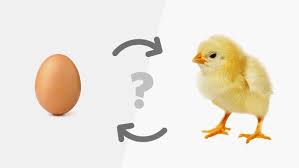 Oral Communication
English Composition
Oral Communication – GE Requirement (1)
IGETC did not include Oral Communication
CSU GE Breadth did include Oral Communication
After data analyses, Assembly of the UC Academic Senate approved UC Senate Regulation 479: Cal-GETC to include Oral Communication
December 8, 2022 version included English Composition as a prerequisite
Data informed result: the prerequisite requirement was removed in the final approval of Cal-GETC, May 22, 2023.
Oral Communication – GE Requirement (2)
Data to the Rescue!
5 colleges provided similar data
5-year time frame 
English Composition before Public Speaking 
5−22 percentage point increase in success for Public Speaking
Public Speaking before English Composition
5−17 percentage point increase in success for English Composition
Oral Communication – GE Requirement (3)
But wait…There is more!

Three colleges also studied relationship between taking Public Speaking/Oral Communication in the first year and earning a degree 
Consistently found students that take public speaking in first year are roughly twice as likely to earn a degree
Results consistent for Black, Latinx, and students with GPA above 3.0
Looking Ahead
Associate Degrees for Transfer (ADTs)
All Transfer Model Curriculum (TMC) will need to be reviewed/updated
TMCs are the framework under which ADTs are created
TMCs are the vehicle under which agreements are made with transfer institutions (CSU, AICCU, HBCU) for determination of “similar” to a baccalaureate major
Changing from CSU GE Breadth/IGETC to Cal-GETC may impact “double-counting”
Reviews beginning fall 2023
ADTs will need to be reviewed/updated:
Guidance from CCCCO and ASCCC: Memo ESS 23-44
If no changes to ADT course requirements, colleges may certify compliance
TMCs and ADT Submission forms have been updated except for:
Elementary Teacher Education - Math for Elementary Teachers will not count for Cal-GETC (previously CSU GE Breadth B4 but not IGETC)
Chemistry, Environmental Science - Uses CSU GE Breadth for STEM or IGETC For STEM to complete some GE after transfer
Social Justice Studies
AB 928 and Looking Ahead
What courses meet CSU GE Breadth but not IGETC? 
Exploring this information will help faculty and staff anticipate GE changes due to courses that will meet Cal-GETC requirements and those courses that will not
How many courses are we talking about at the college? 
This will help workload planning for departments and curriculum committees
What are the enrollments in those courses?
This will help shifting load balances among departments/divisions and such
Who is enrolling in these courses?
This will help in planning outreach needed to students
What will be the impact on STEM ADTs and students that prepare students for transfer to both CSU and UC?
Will students have fewer course options?
Will students have additional course requirements?
Questions?
? ? ?